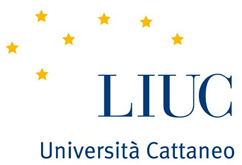 La direzione del personale:confronto tra i casi
Corso di Organizzazione e gestione delle risorse umane
Caterina Farao
a.a. 2018-2019
Ruoli multipli della funzione RU: il modello di ULRICH
Sistemi elettronici
Chimica
Negozi
ICT
Hotel
Pharma
Meccanica
Impianti
Meccanica
Funzione di direzione del personale
Finalità di fondo
Sostenere il management nell’orientare i comportamenti di tutto il personale per conseguimento degli obiettivi aziendali
Processi gestionali e sistemi operativi
Questi ultimi sono solo strumenti per conseguire la finalità di fondo
Si sviluppa
attraverso
Funzione di direzione del personale
La gestione dei processi  e la definizione dei sistemi operativi del personale devono tenere conto delle caratteristiche del lavoro e dei lavoratori nel reale contesto strategico e competitivo